State of the Region: Job  Growth and Opportunity in  Northwest Ohio
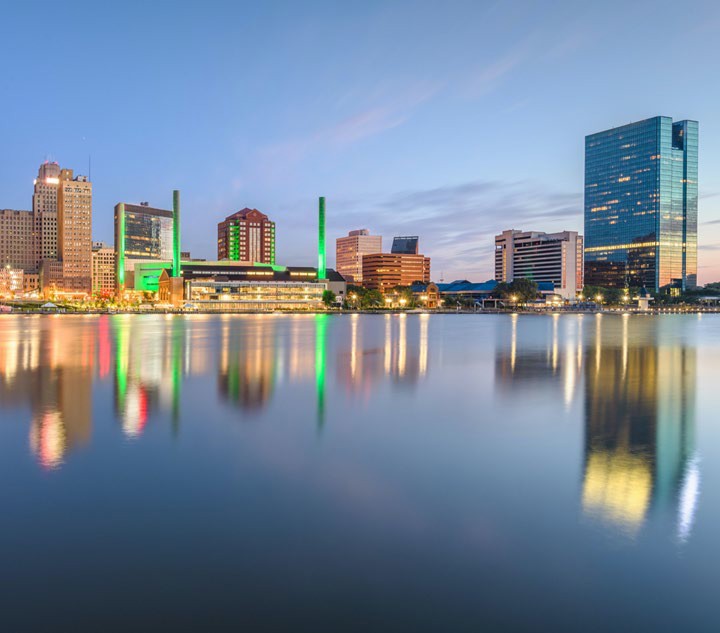 TechPrep Ohio-Success Bound Conference  Russell W. Mills, Ph.D., Senior Director, CRD  April 16, 2021
About CRD
The Center for Regional Development at BGSU is a community  asset with expertise in regional economic, workforce, and  community development.

CRD is a capacity builder and trusted partner:
Cutting-edge economic and demographic data analysis and visualization
Economic and community development project and grant development
Neutral and well-respected convener of planning processes
Social service and education program evaluation
Applied research including original survey research
Thought-leadership through annual State of the Region Conference

CRD partners with local governments, economic development  organizations, social service agencies, private companies, and  non-profit organizations across 29-counties in Northwest Ohio.
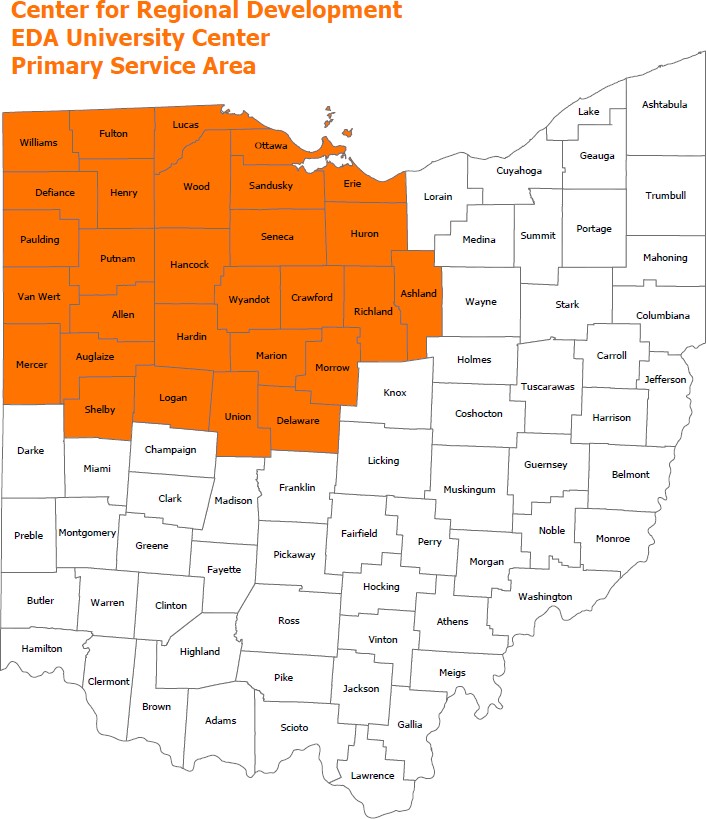 About CRD
EDA University Center Program
Partnership with Ohio University (Rural University  Consortium)
Provide technical assistance for economic and workforce  development projects across 29 counties in northwest Ohio.
CRD focus on supporting job attraction and retention  projects in northwest Ohio, foreign-direct investment, and  workforce development efforts.
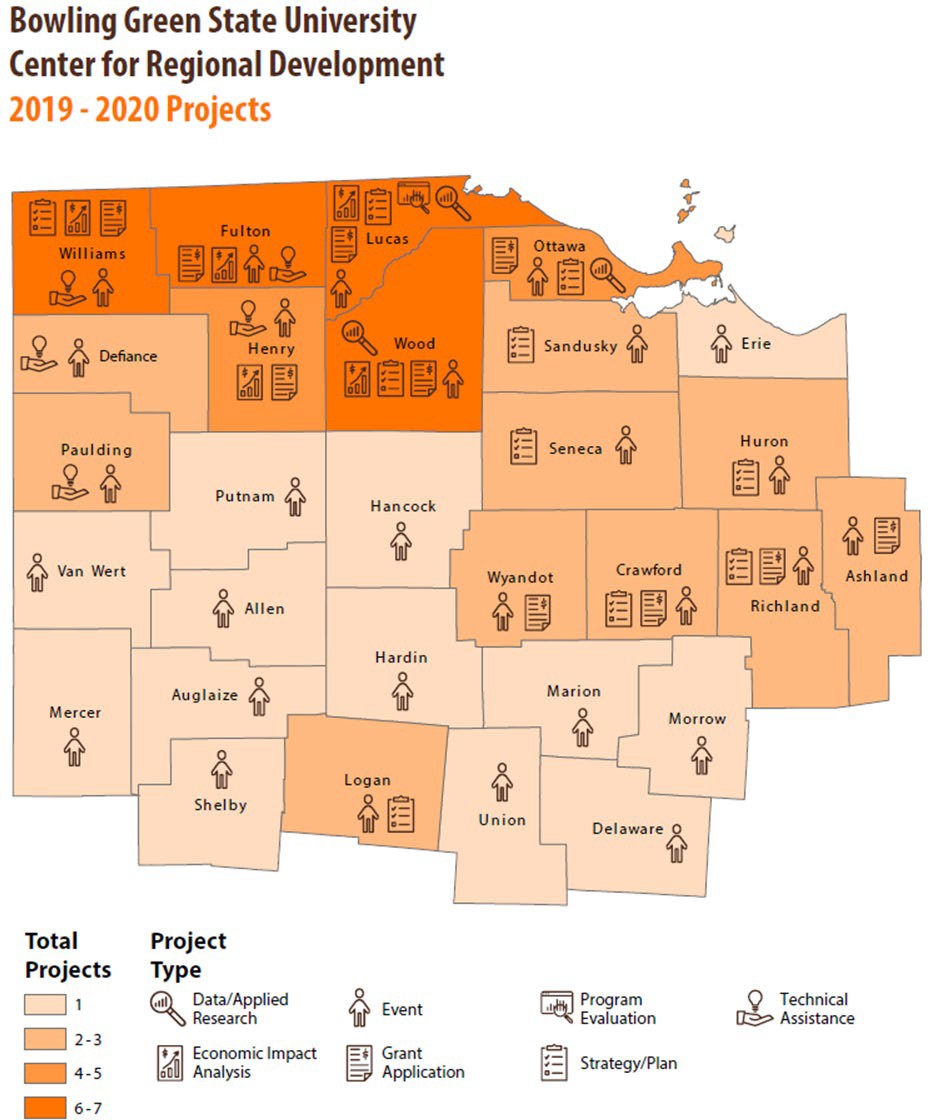 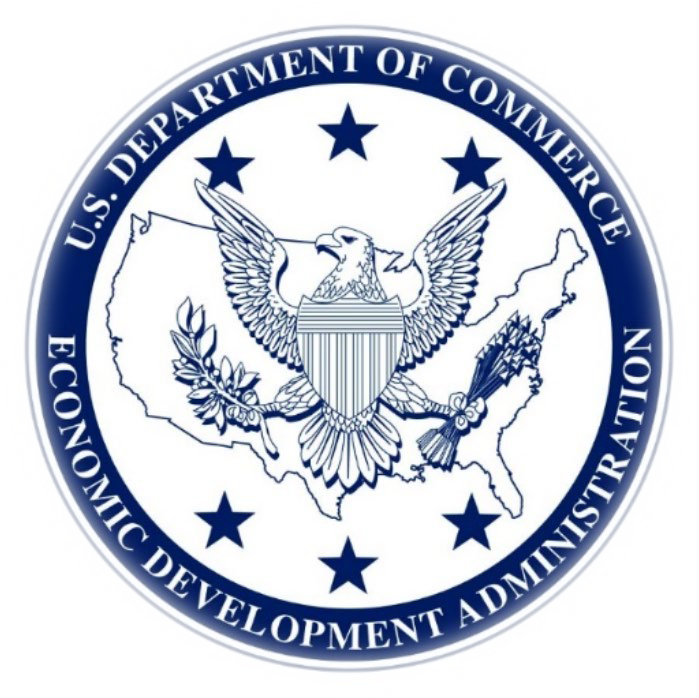 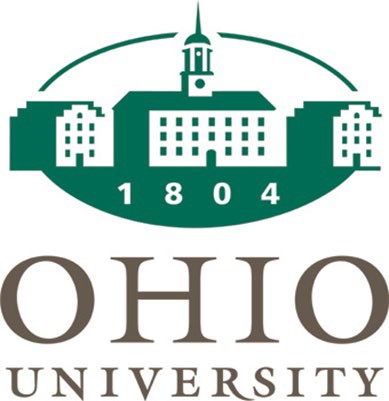 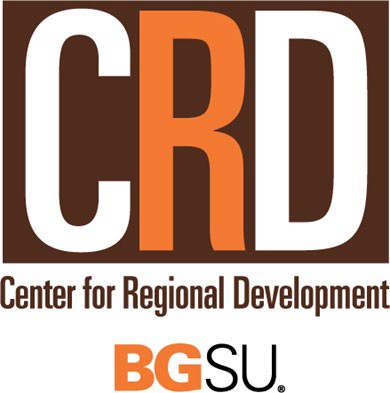 Ohio Rural Universities Program
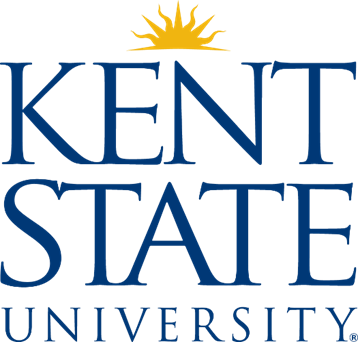 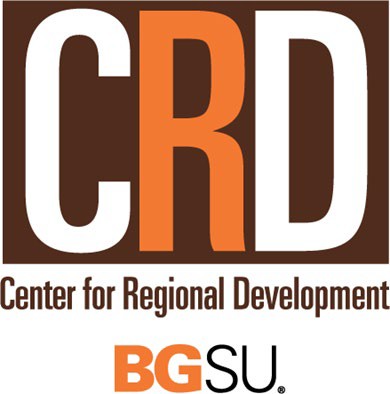 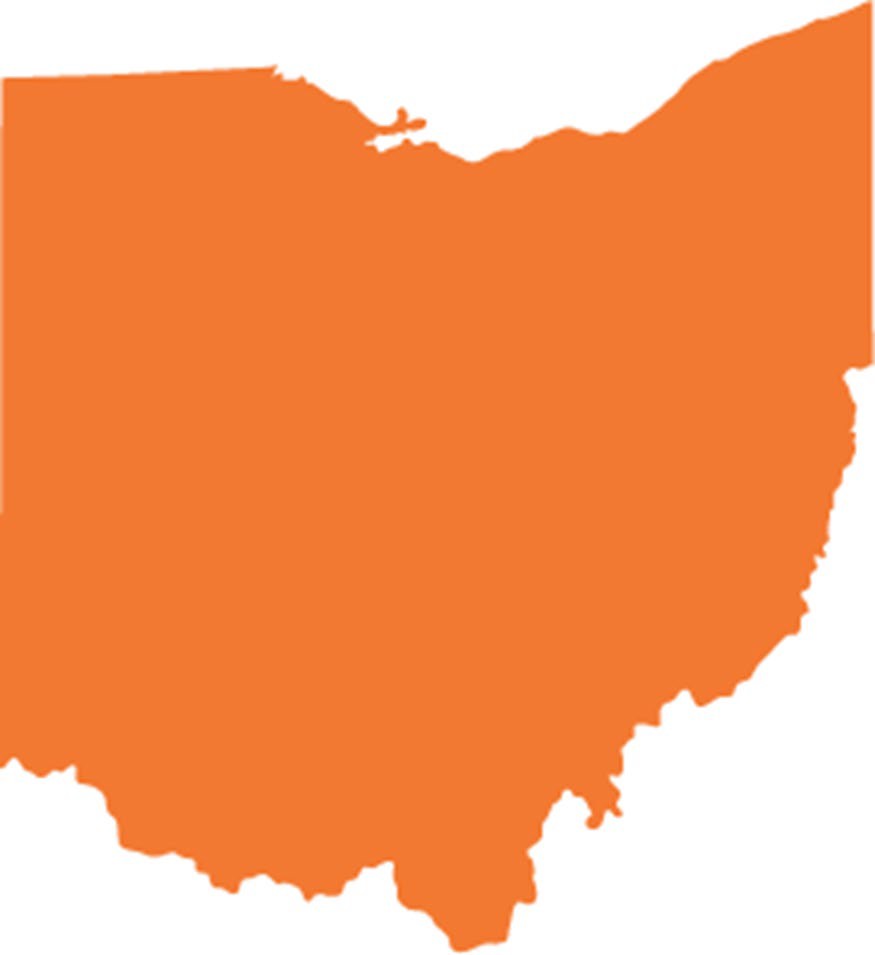 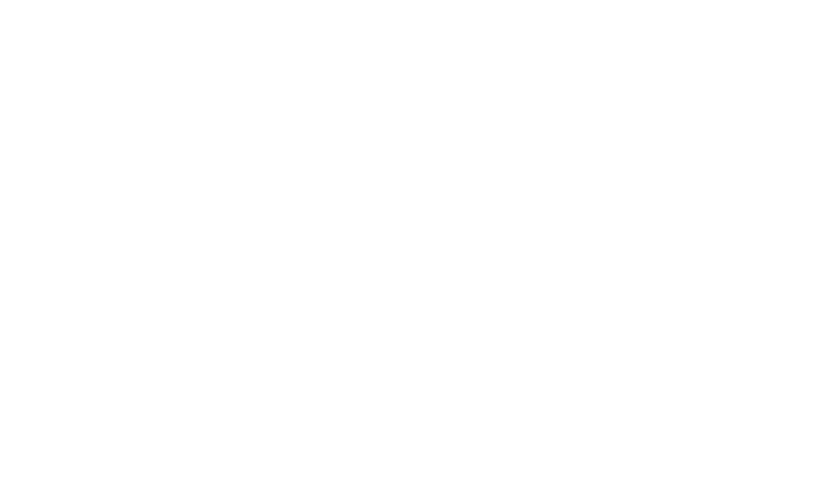 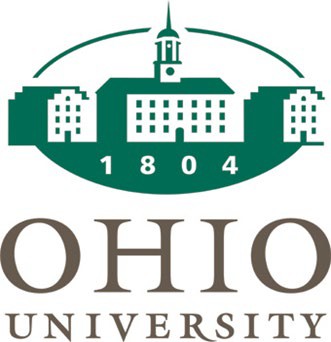 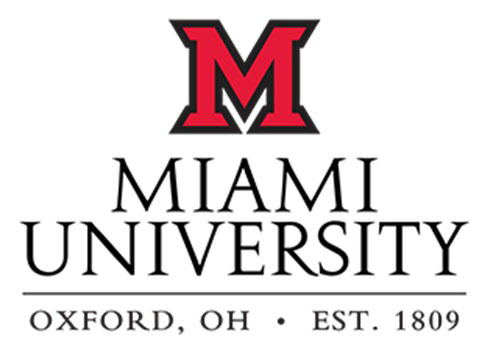 Defining the Region
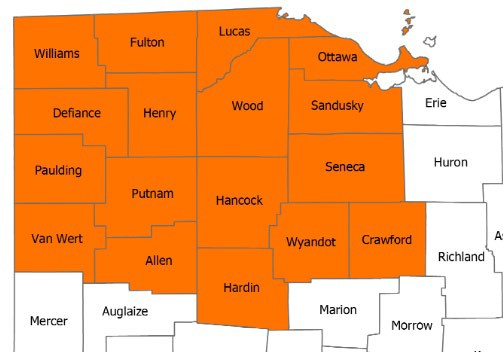 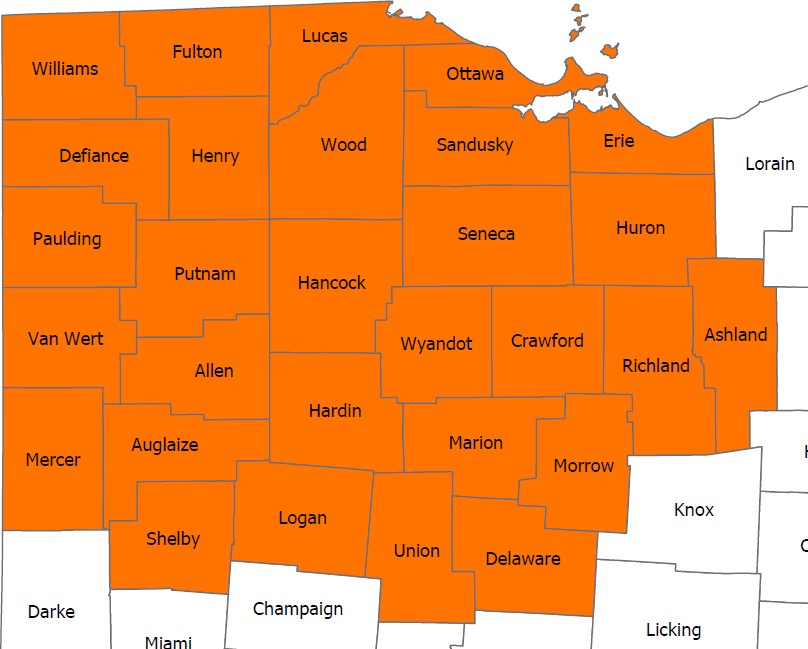 Northwest Ohio Tech Prep  Service Area
CRD 29-County EDA University  Center Region
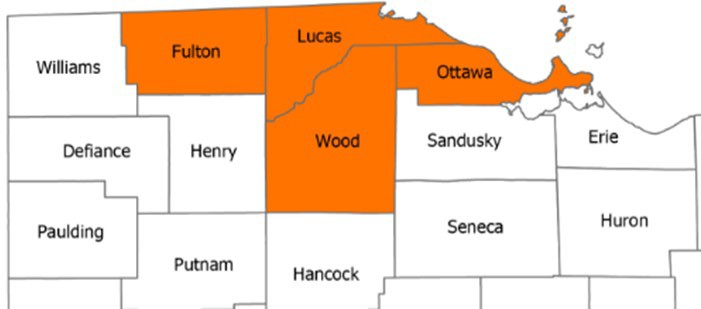 Toledo MSA
A Note on the Data
Much of the data in this presentation comes from EMSI, Chmura JobsEQ, IMPLAN,  and Ohio Labor Market Information (LMI).
As expected, the COVID-19 pandemic had a significant effect on the national, state  and regional economy, particularly in Q2 2020 (April-June 2020).
The latest available release of EMSI employment data is based on the Q2 2020 Quarterly Census of  Employment and Wages from the BLS.
To provide a glimpse into the economic recovery and the return to normal, the  jobs numbers presented here are from the Q1 2020 Quarterly Census of  Employment and Wages from the BLS.
The occupation projection data presented here is based in Q3 2020 data from  JobsEQ that takes the economic recovery into account.	The job posting data  presented here is from EMSI and is from February and March 2021.
The Macro-Level Jobs Picture
Monthly Change in Nonfarm Payroll (Thousands)
10,000
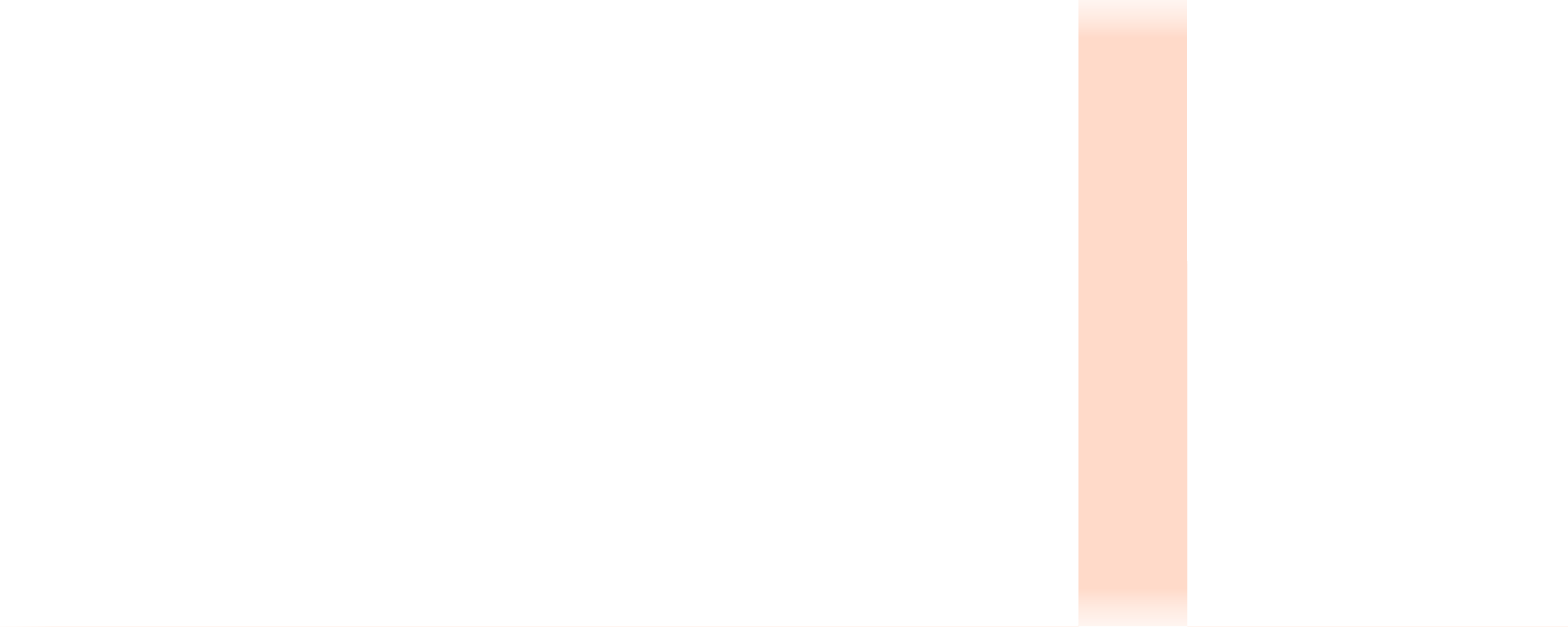 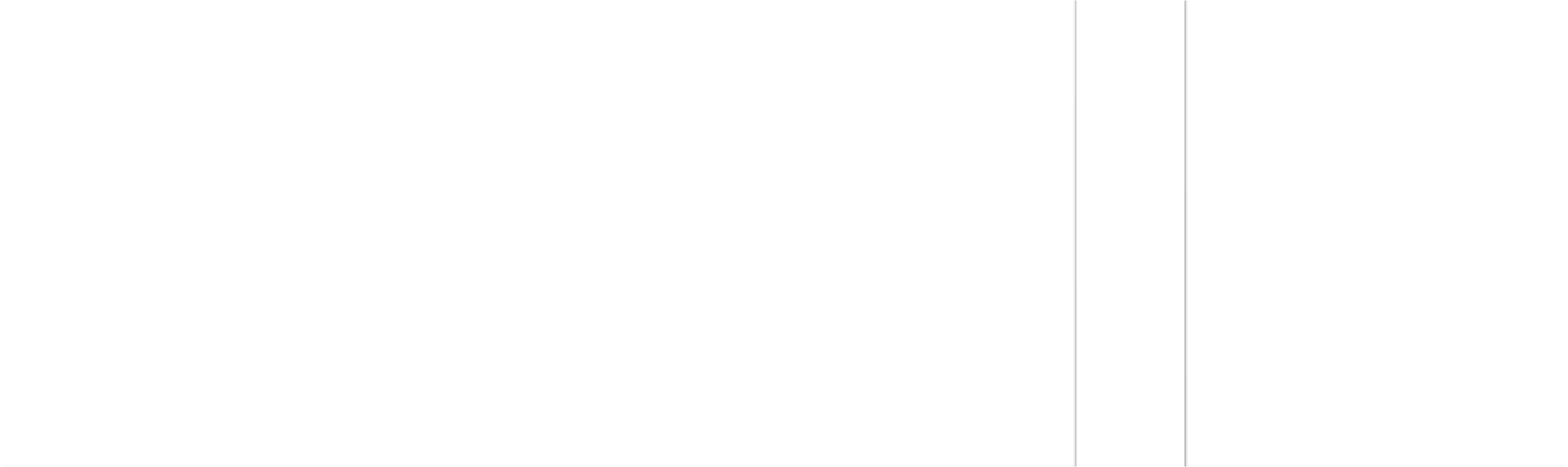 5,000
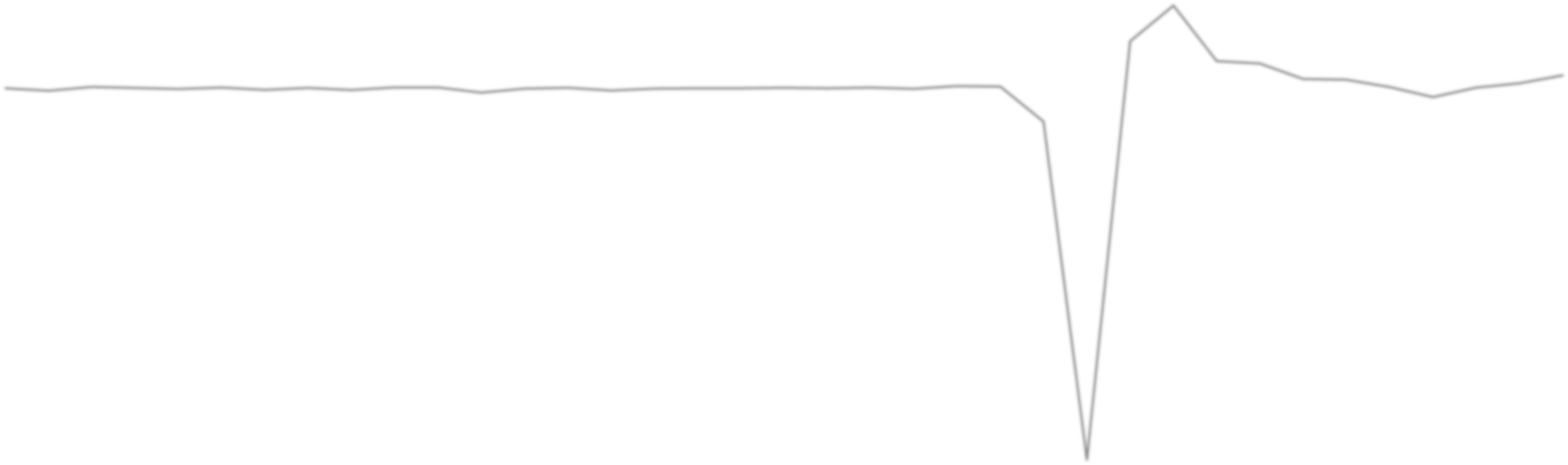 916
0
-5,000
-10,000
-15,000
-20,000
-20,679
-25,000
Mar-18
Apr-18  May-18  Jun-18  Jul-18  Aug-18  Sep-18  Oct-18  Nov-18  Dec-18  Jan-19  Feb-19  Mar-19  Apr-19  May-19  Jun-19  Jul-19  Aug-19  Sep-19  Oct-19  Nov-19  Dec-19  Jan-20  Feb-20  Mar-20  Apr-20  May-20  Jun-20  Jul-20  Aug-20  Sep-20  Oct-20  Nov-20  Dec-20  Jan-21  Feb-21  Mar-21
Source: BLS
The Macro-Level Jobs Picture
Total Nonfarm Employees (Thousands)
155,000
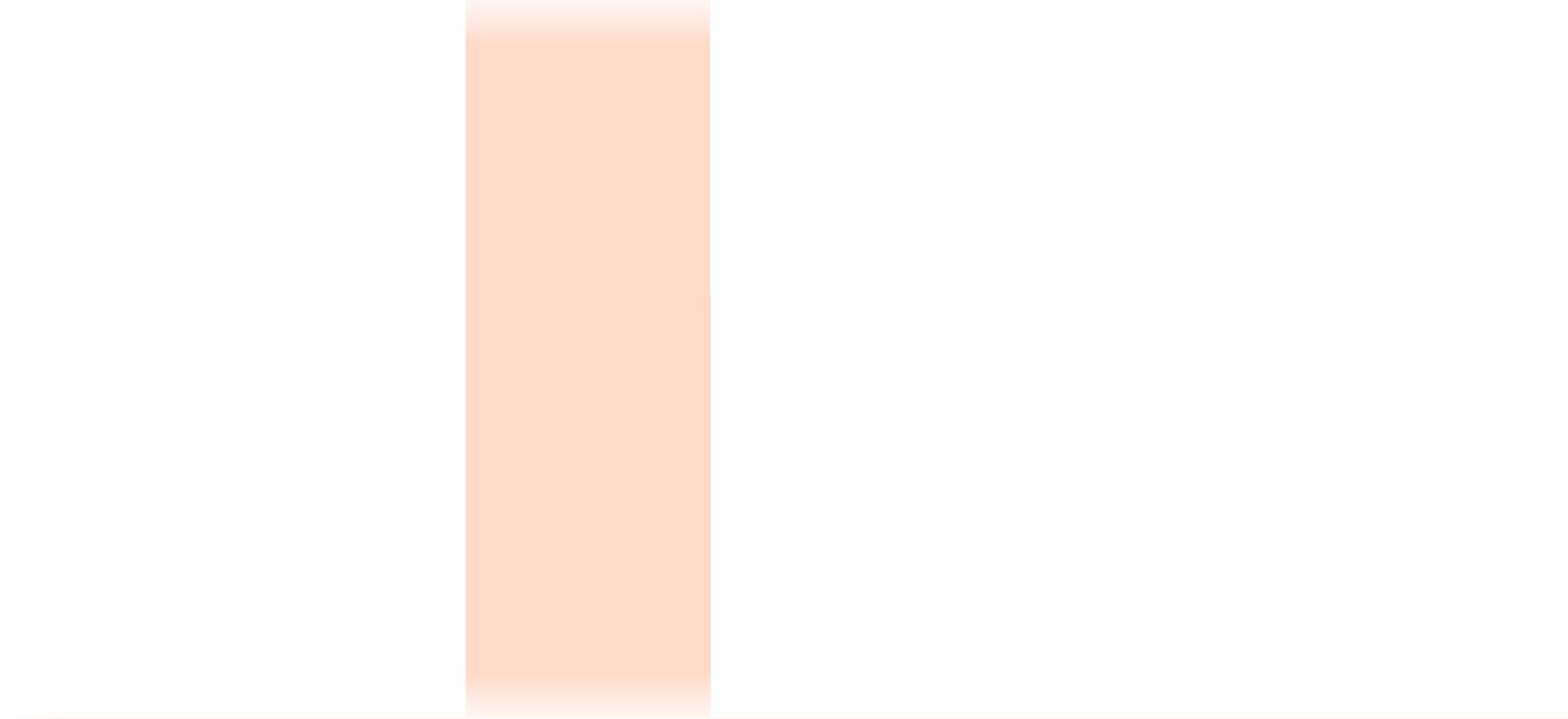 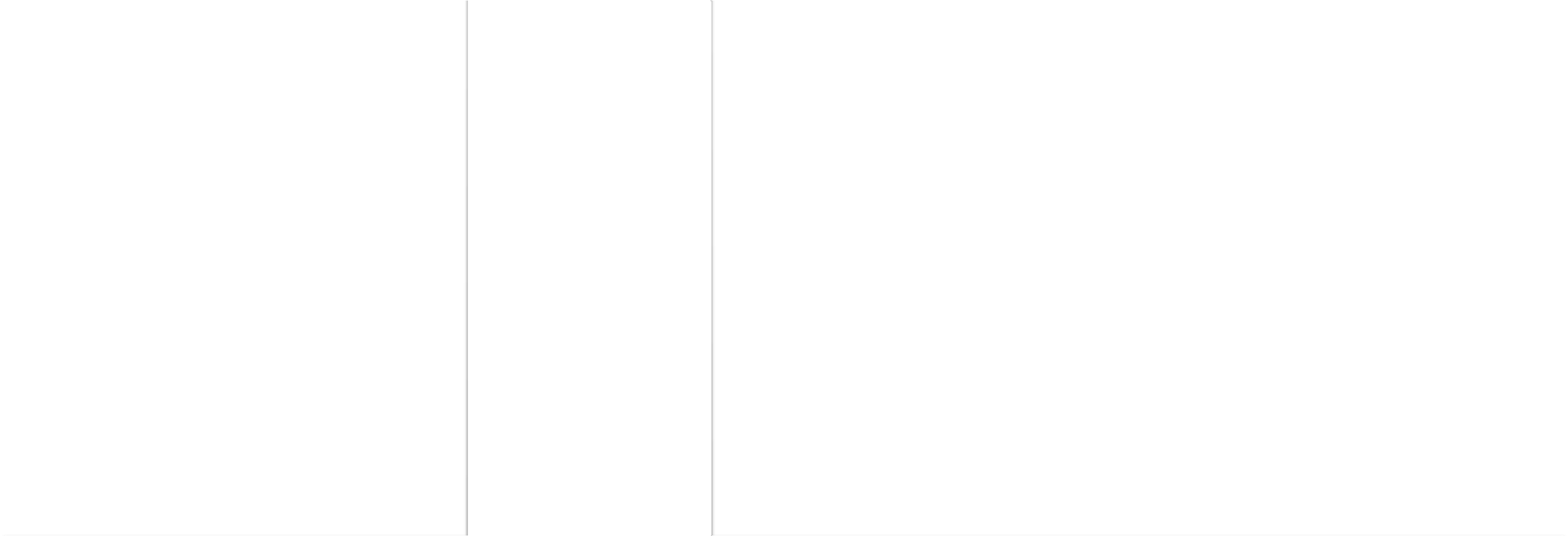 152,523
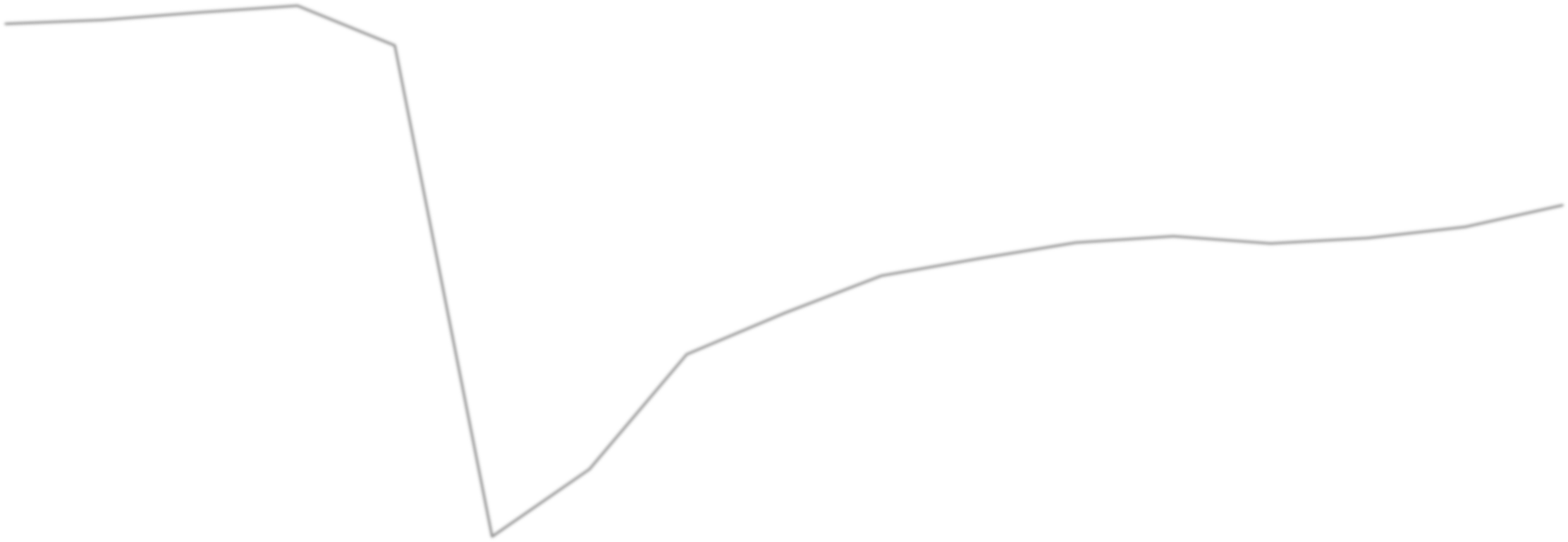 150,000
144,120
145,000
140,000
135,000
130,000
130,161
125,000
Nov-19
Dec-19
Jan-20
Feb-20
Mar-20
Apr-20
May-20
Jun-20
Jul-20
Aug-20
Sep-20
Oct-20
Nov-20
Dec-20
Jan-21
Feb-21
Mar-21
Source: BLS
NW Ohio Job Growth by County (2016-2020)
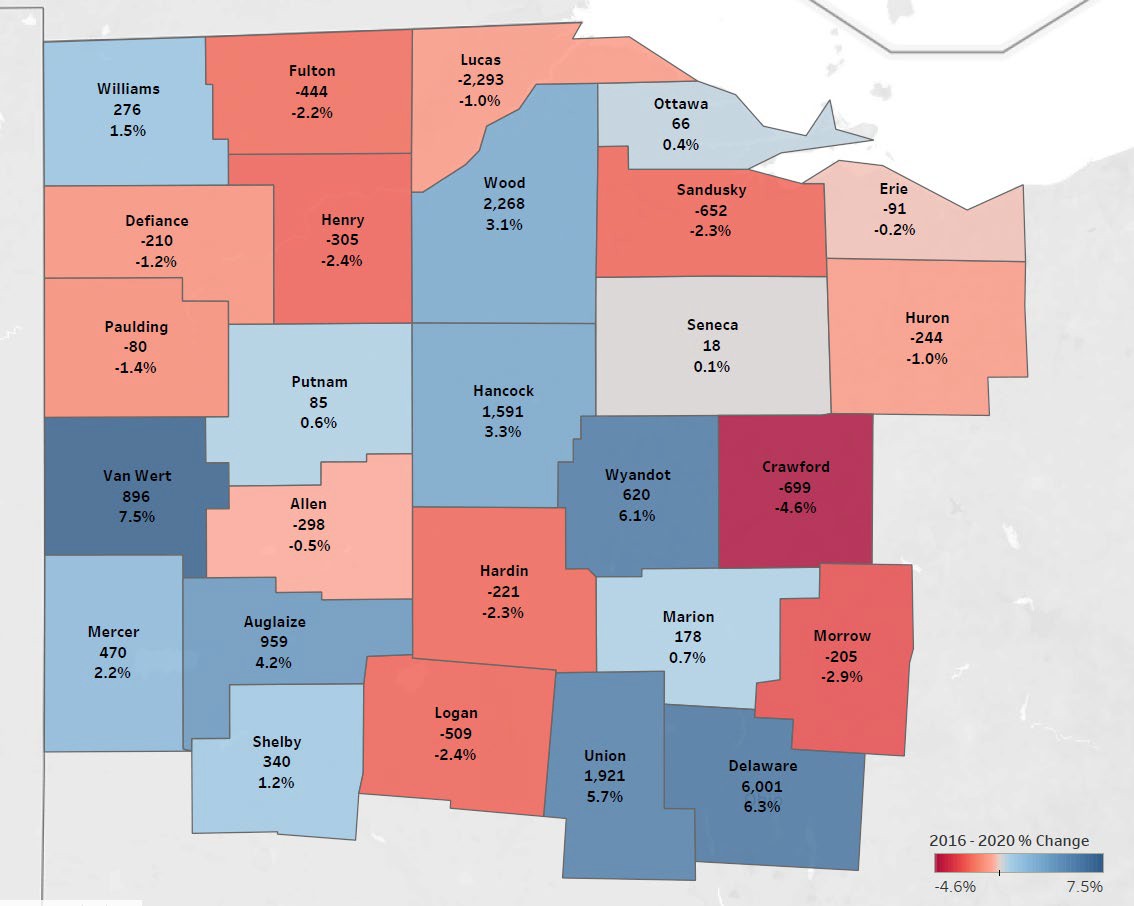 Top 5 in Total Job Growth
Van Wert County 896 (7.5%)
Delaware County 6,001 (6.3%)
Wyandot County 620 (6.1%)
Union County 1,921 (5.7%)
Auglaize County 959 (4.2%)
Source: EMSI 2020.4
NW Ohio Job Growth: Information and Professional,  Scientific, and Technical Services (2016-2020)
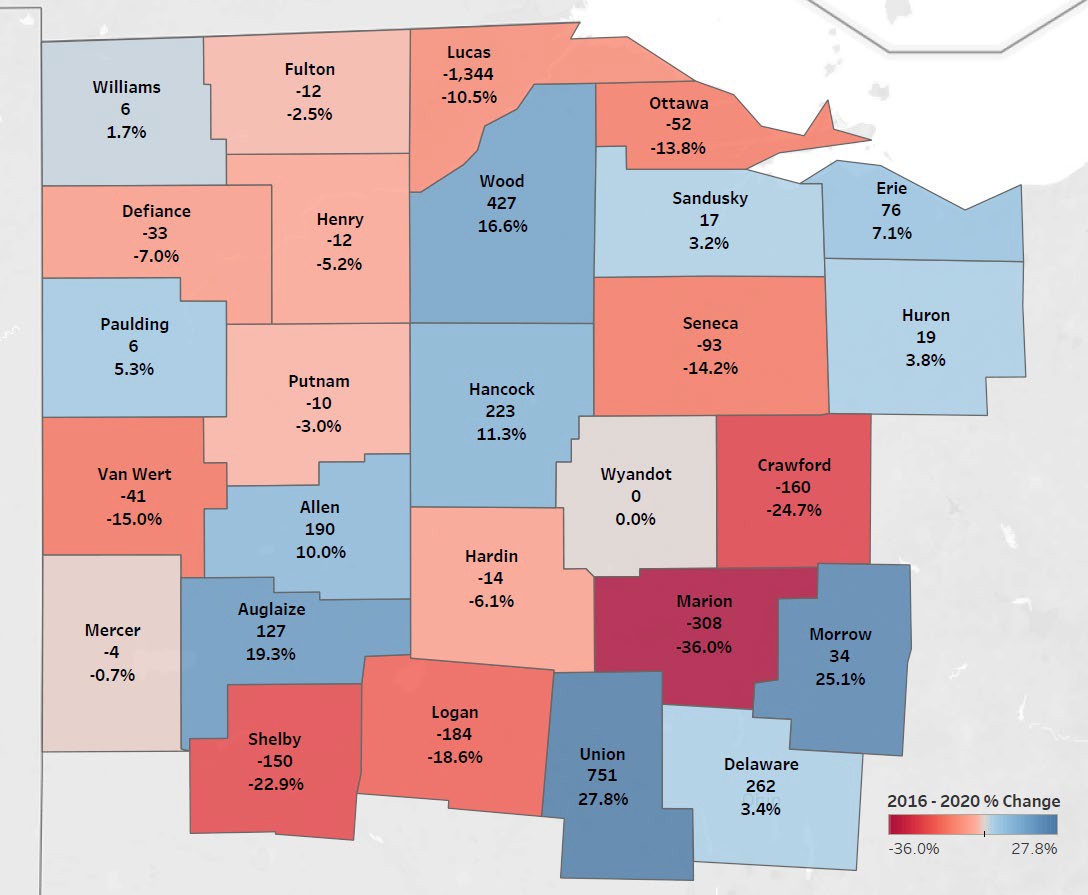 Overall Regional Loss: 277  Lucas County Loss: 1,344
Top 3 Counties With Increases:
Union County (751)
Wood County (427)
Delaware County (262)
Source: EMSI 2020.4
NW Ohio Job Growth: Manufacturing (2016-2020)
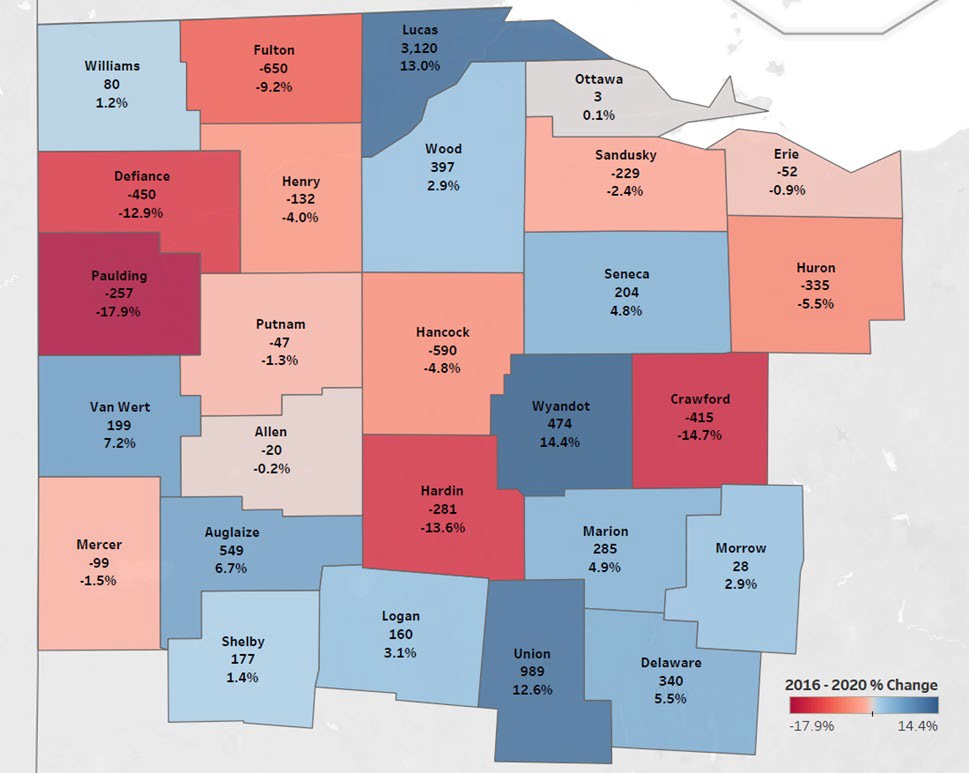 Overall Regional Increase: 3,449  Top 3 Counties With Increases:
Lucas County (3,120)
Union County (989)
Wyandot County (475)
Source: EMSI 2020.4
NW Ohio Job Growth: Transportation and  Warehousing (2016-2020)
Overall Regional Increase: 1,863
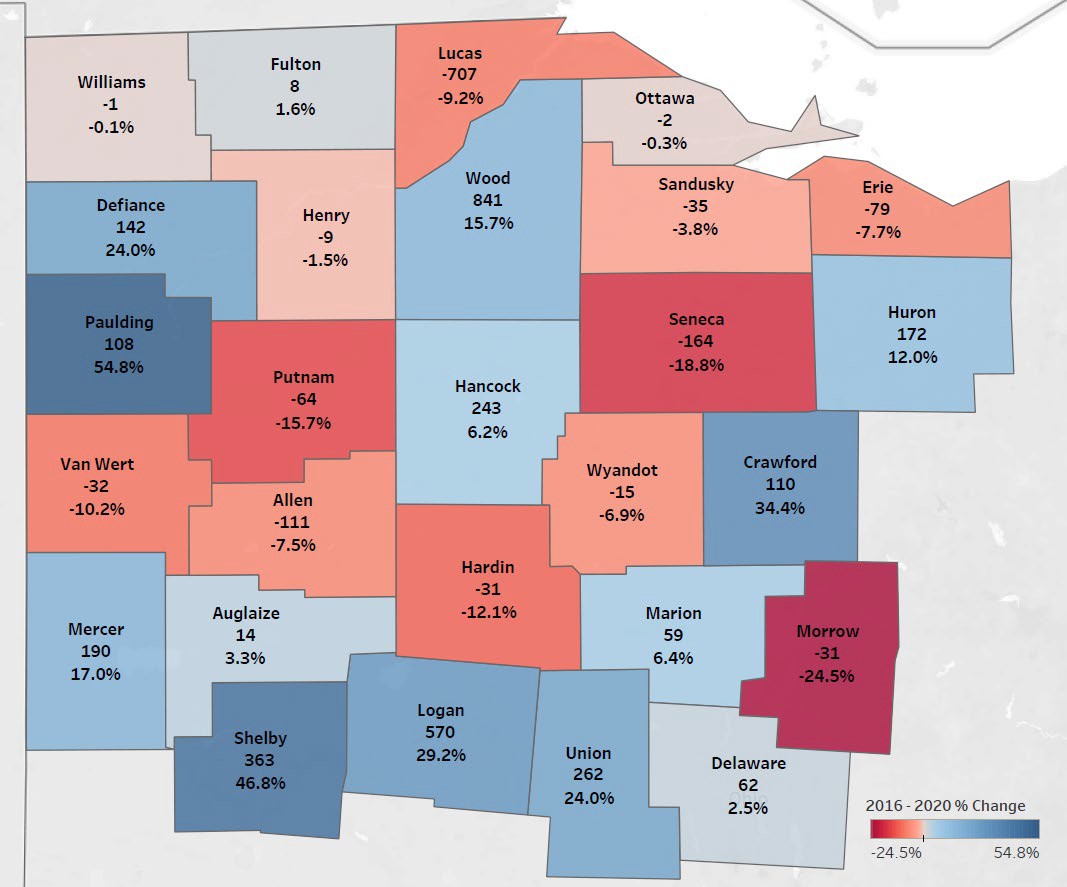 Top 3 Counties (Number of Jobs):
Wood County (841)
Logan County (570)
Shelby County (363)
Source: EMSI 2020.4
NW Ohio (Tech Prep Region) Projected Job Growth
Source: JobsEQ Q3 2020
NW Ohio (Tech Prep Region) Projected Job Growth  Transportation and Manufacturing (6-Digit SOC)
Source: JobsEQ Q3 2020
NW Ohio Unique Job Postings (Feb-Mar 2021)
Top 5 Counties (Number of  Unique Postings):
Lucas County (26,885)
Wood County (9,265)
Allen County (6,686)
Hancock County (5,379)
Sandusky County (3,503)
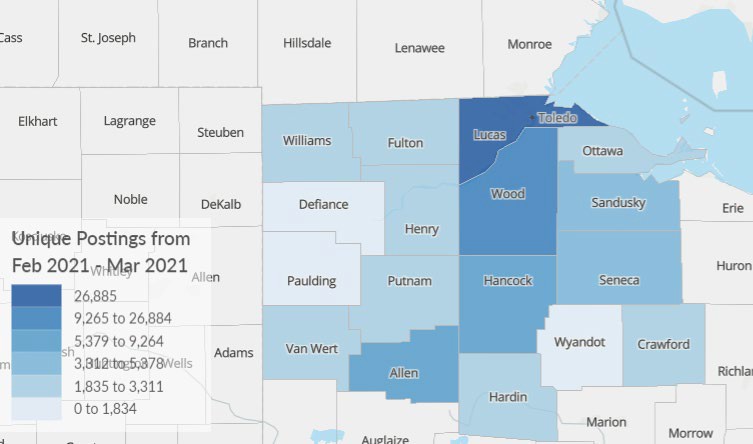 Source: EMSI 2020.4
NW Ohio Unique Job Postings (Feb-Mar 2021)
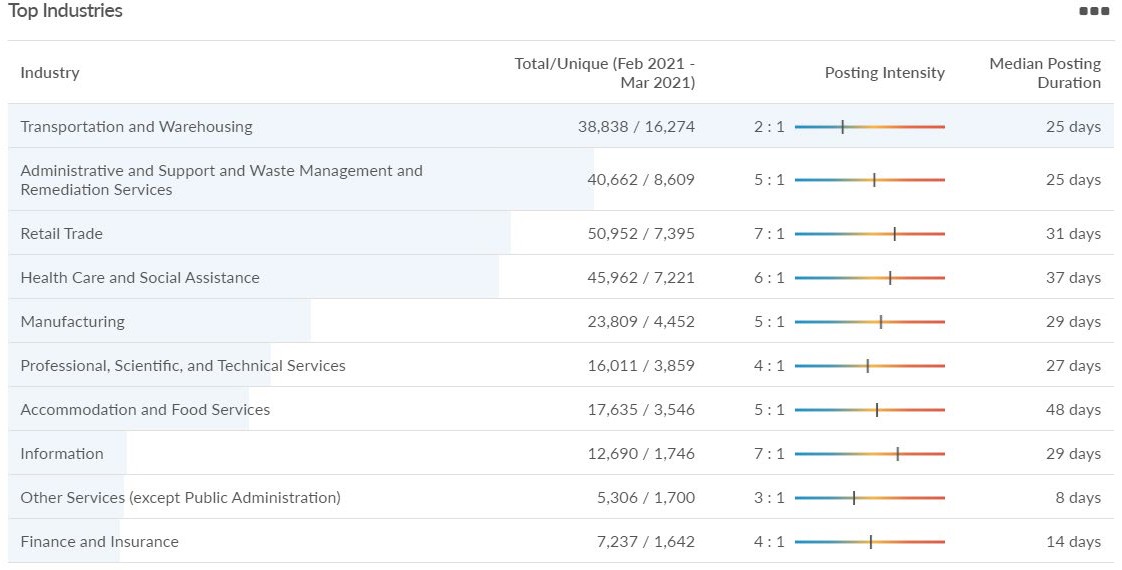 Source: EMSI 2020.4
NW Ohio Unique Job Postings (Feb-Mar 2021)
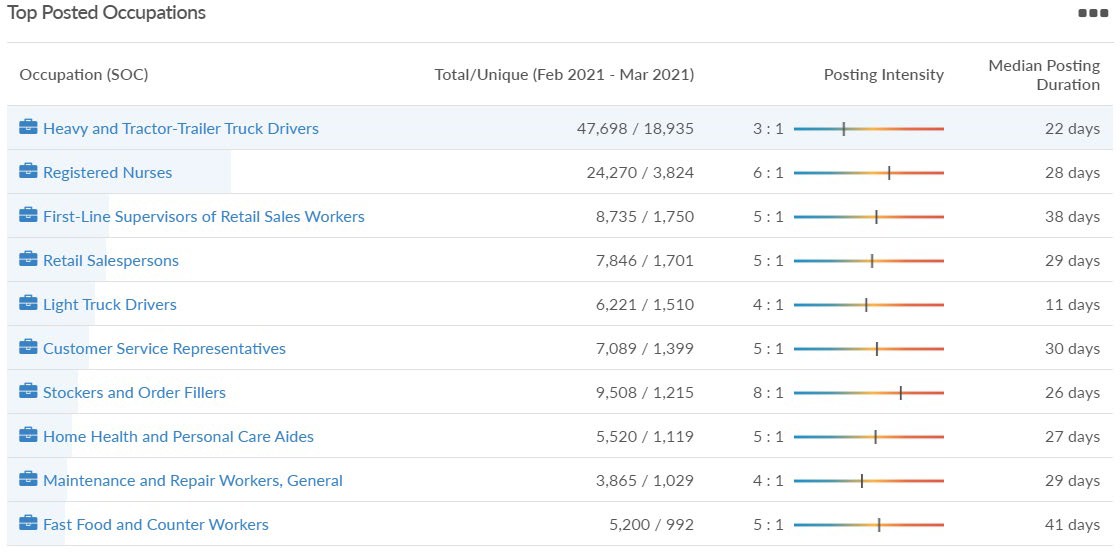 Source: EMSI 2020.4
Manufacturing Job Posting Analytics (Feb-Mar 2021)
Top 5 Counties (Number of  Unique Postings):
Lucas County (1,482)
Wood County (611)
Hancock County (542)
Allen County (292)
Sandusky County (235)
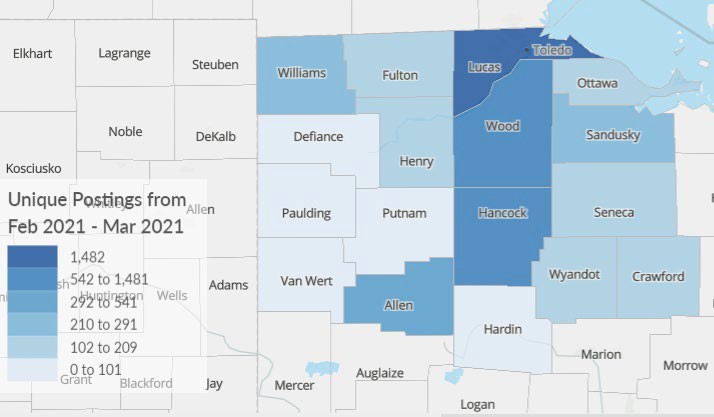 Source: EMSI 2020.4
Manufacturing Job Posting Analytics (Feb-Mar 2021)
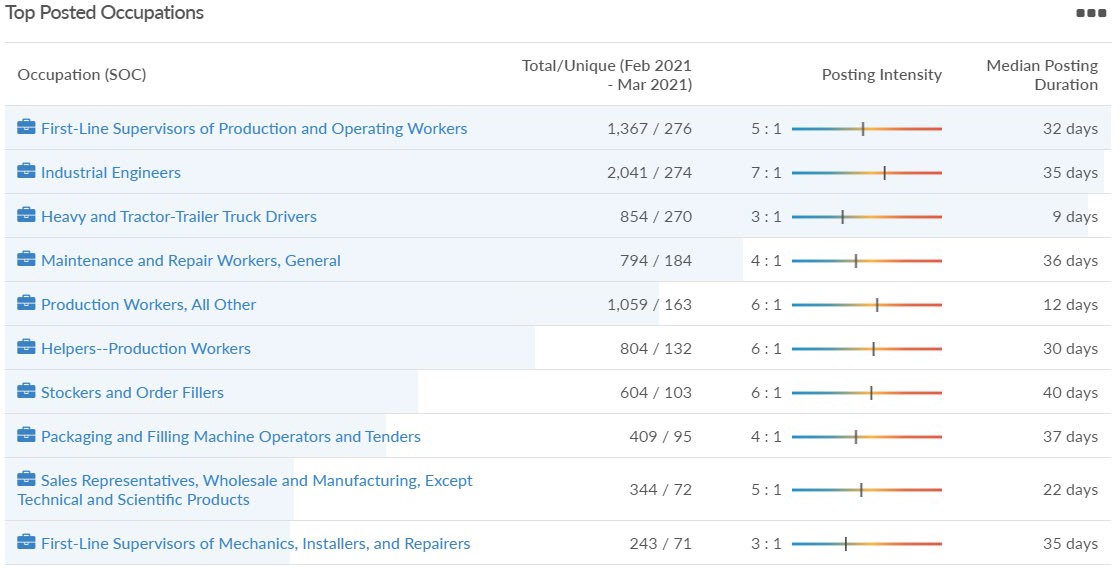 Source: EMSI 2020.4
Manufacturing Job Posting Analytics (Feb-Mar 2021)
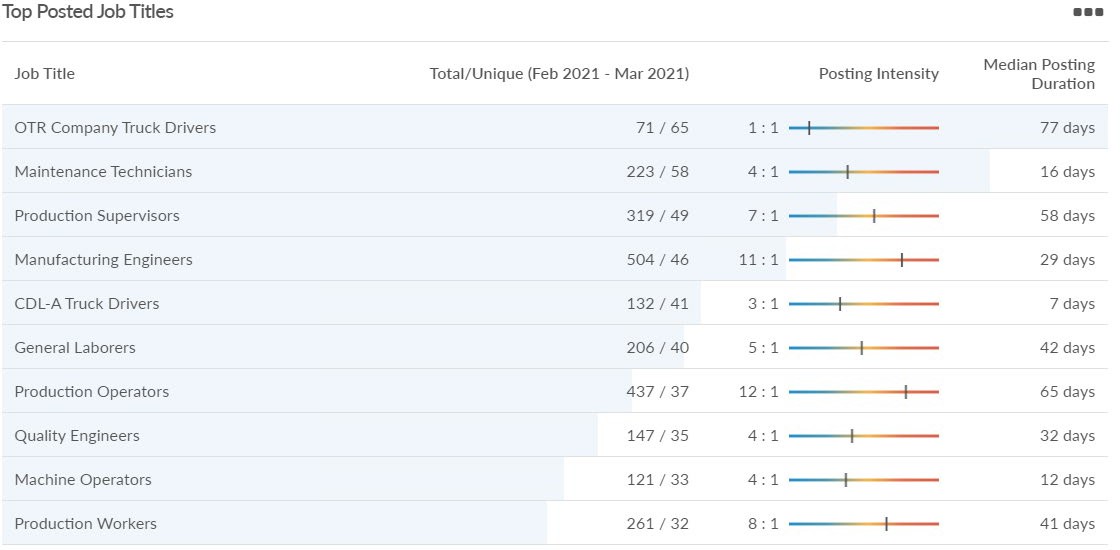 Source: EMSI 2020.4
Manufacturing Job Posting Analytics (Feb-Mar 2021)
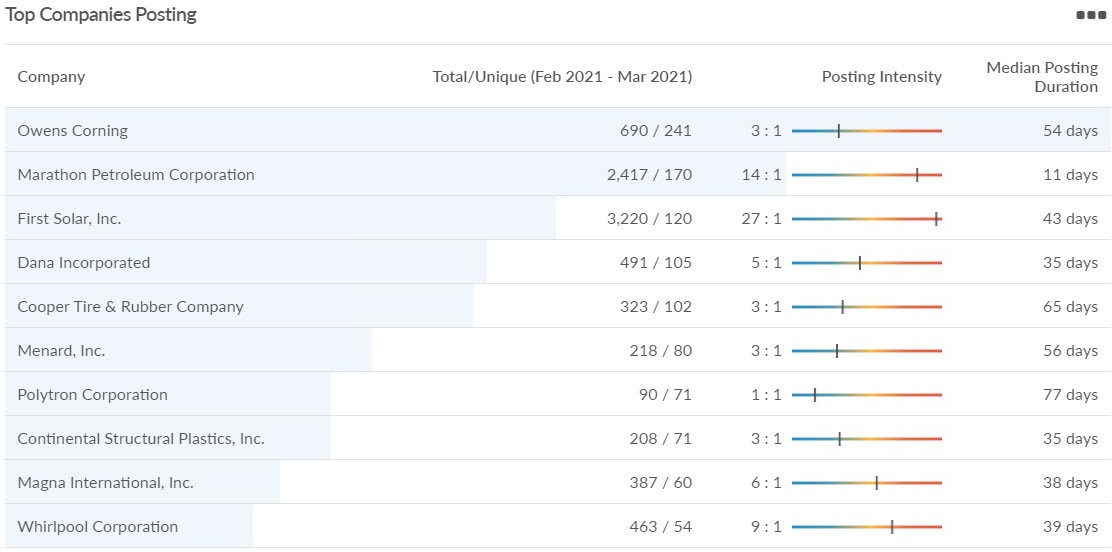 Source: EMSI 2020.4
Manufacturing Job Posting Analytics (Feb-Mar 2021)
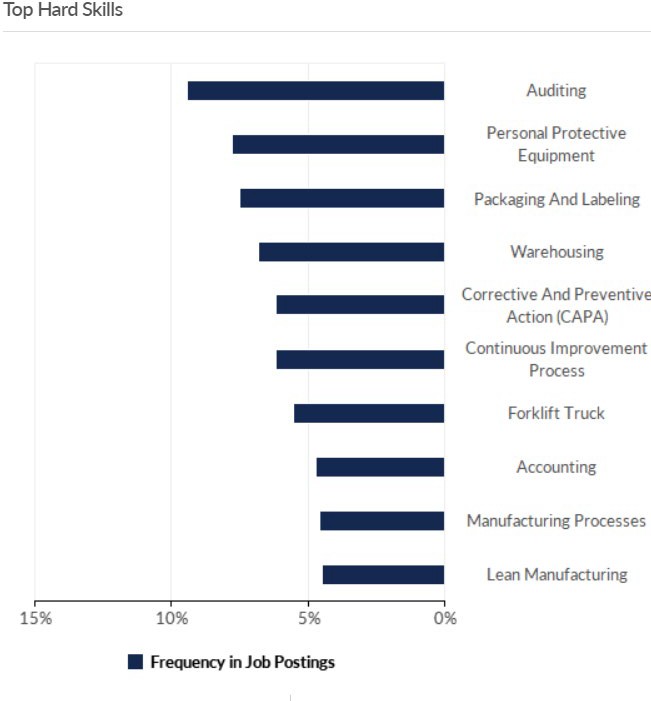 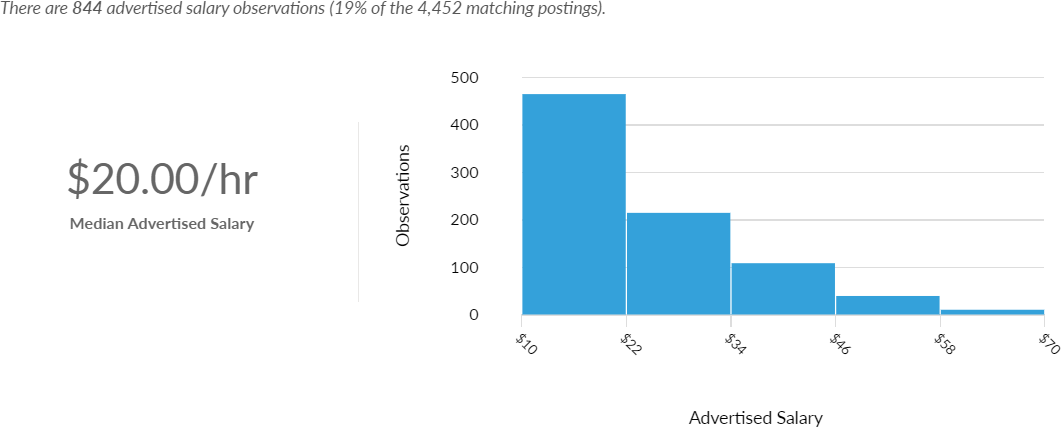 Source: EMSI 2020.4
Manufacturing Job Posting Analytics (Feb-Mar 2021)
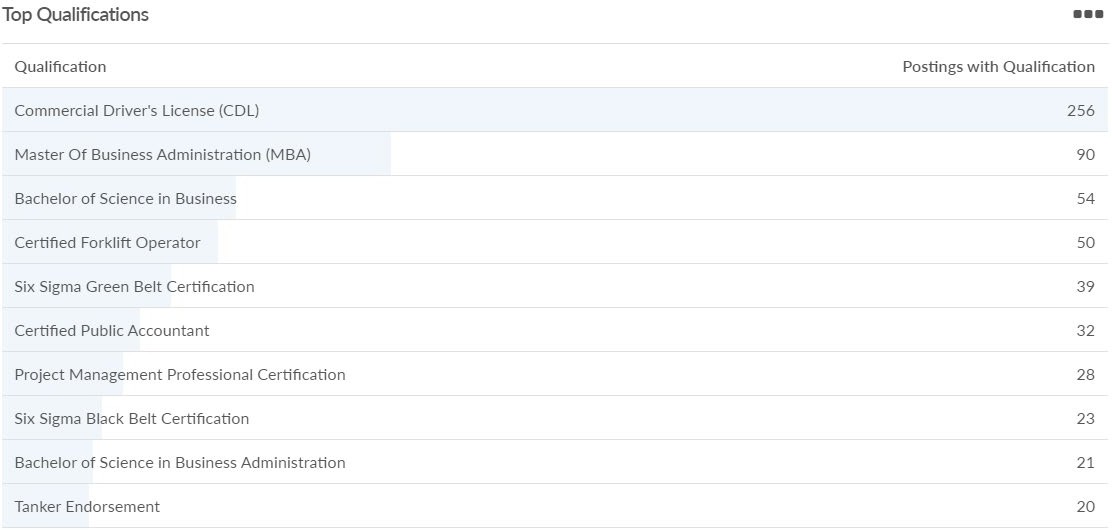 Source: EMSI 2020.4
Health Care and Social Assistance Job Posting  Analytics (Feb-Mar 2021)
Top 5 Counties (Number of  Unique Postings):
Lucas County (3,570)
Allen County (1,050)
Wood County (647)
Sandusky County (329)
Hancock County (316)
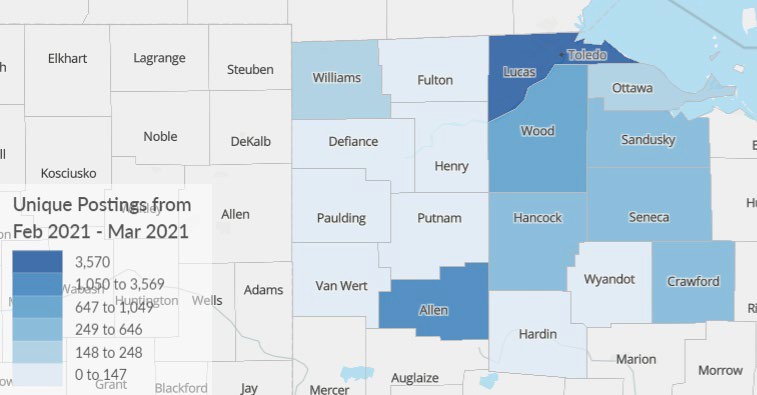 Source: EMSI 2020.4
Health Care and Social Assistance Job Posting  Analytics (Feb-Mar 2021)
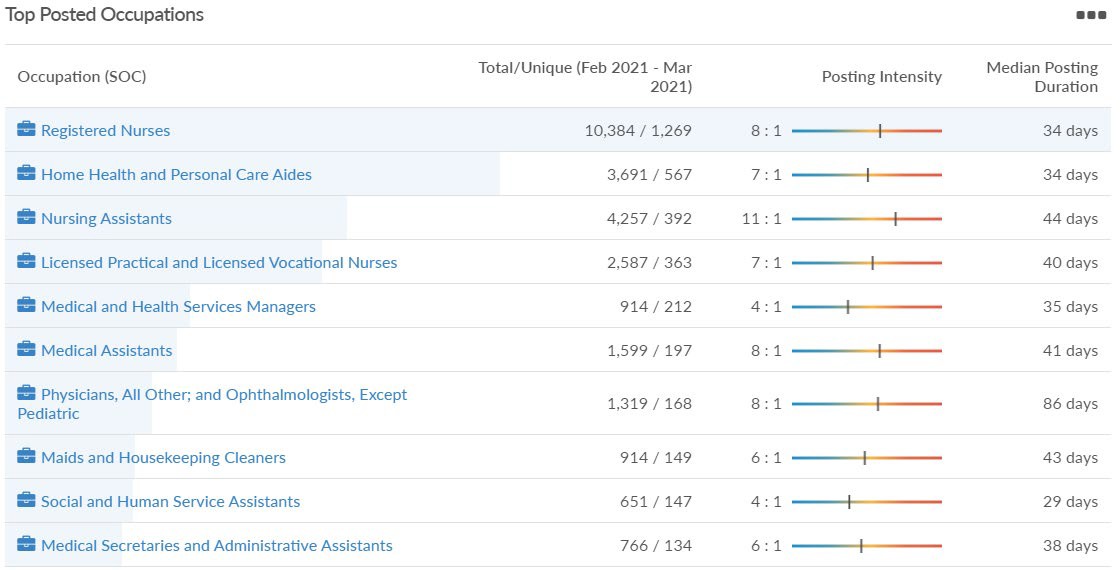 Source: EMSI 2020.4
Health Care and Social Assistance Job Posting  Analytics (Feb-Mar 2021)
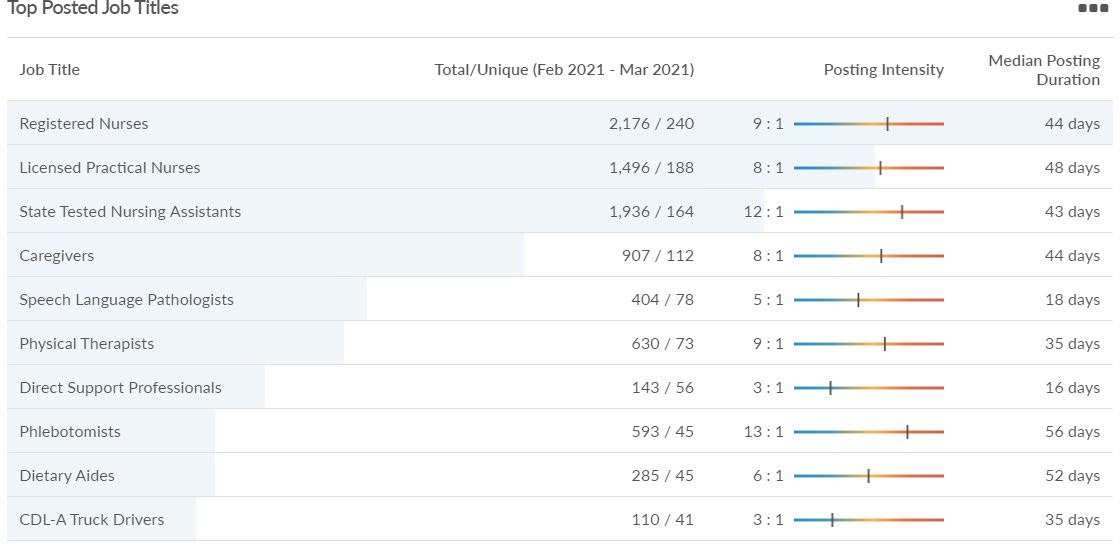 Source: EMSI 2020.4
Health Care and Social Assistance Job Posting  Analytics (Feb-Mar 2021)
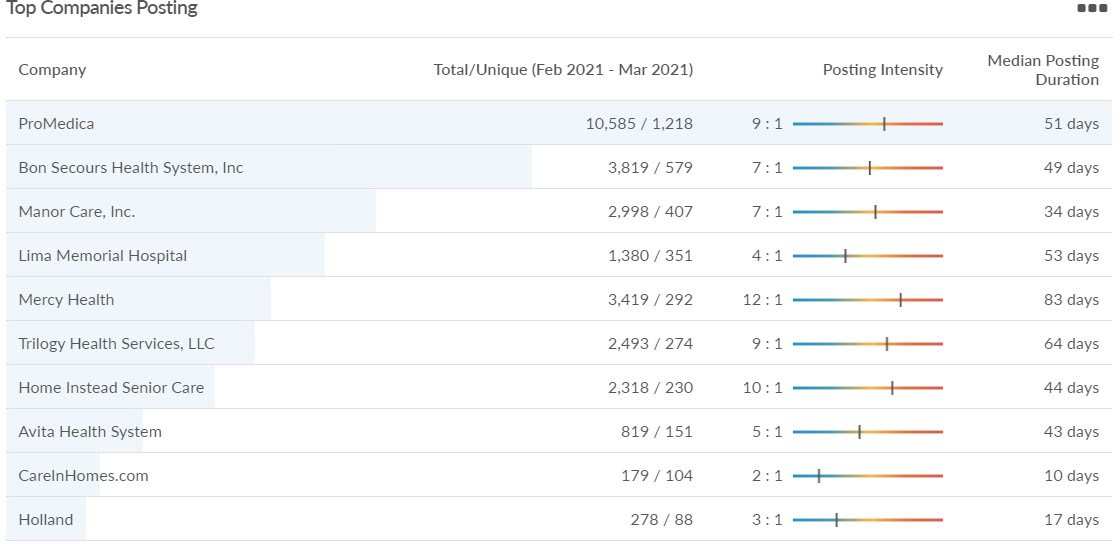 Source: EMSI 2020.4
Health Care and Social Assistance Job Posting  Analytics (Feb-Mar 2021)
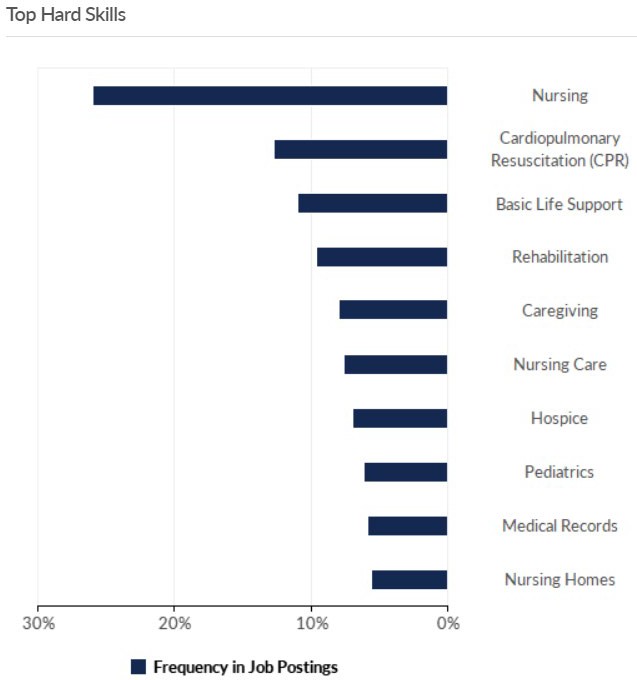 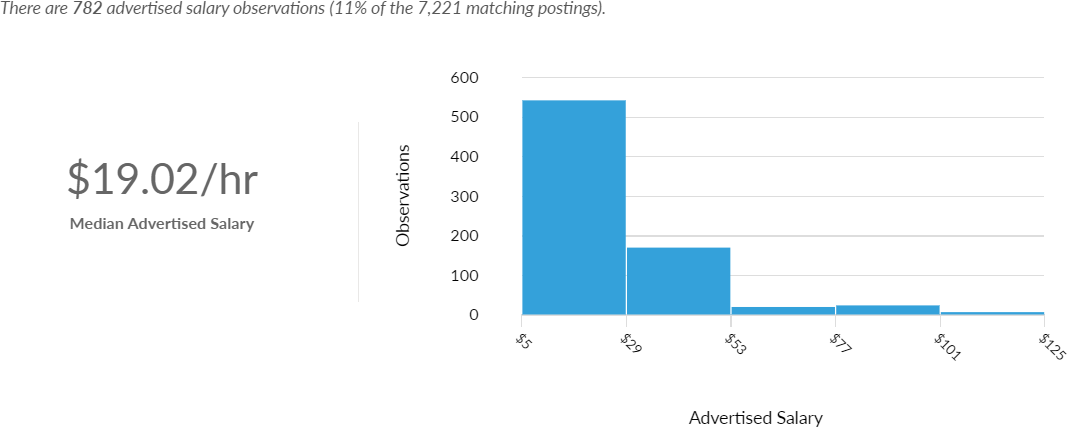 Source: EMSI 2020.4
Health Care and Social Assistance Job Posting  Analytics (Feb-Mar 2021)
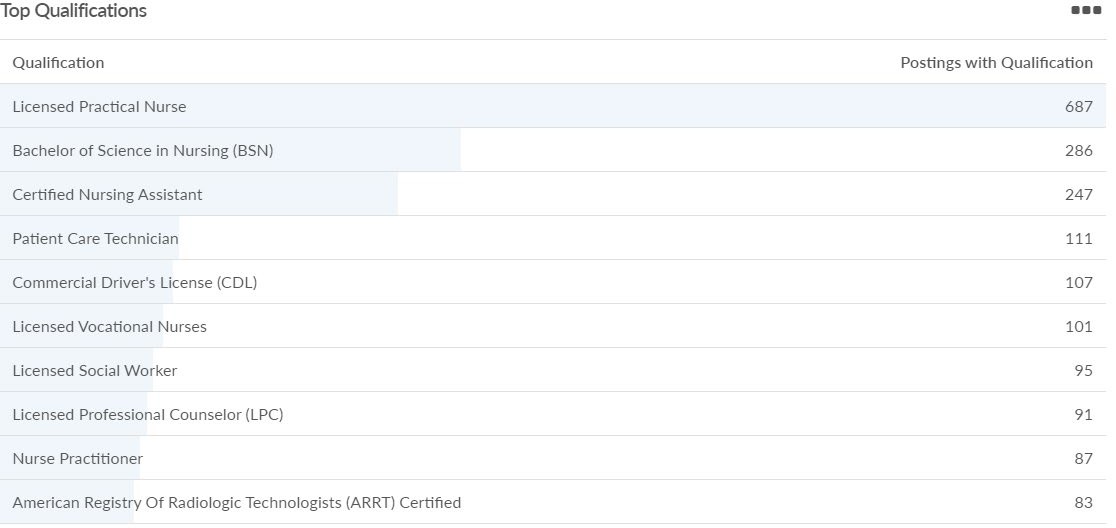 Source: EMSI 2020.4
Transportation and Warehousing Job Posting  Analytics (Feb-Mar 2021)
Top 5 Counties (Number of  Unique Postings):
Lucas County (2,358)
Wood County (2,311)
Hancock County (1,097)
Putnam County (999)
Seneca County (987)
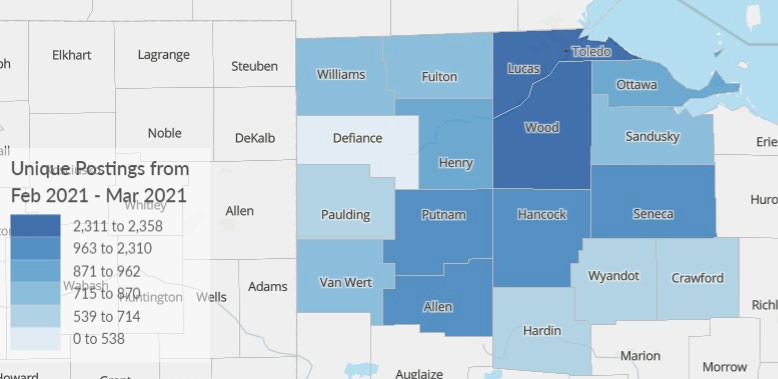 Source: EMSI 2020.4
Transportation and Warehousing Job Posting  Analytics (Feb-Mar 2021)
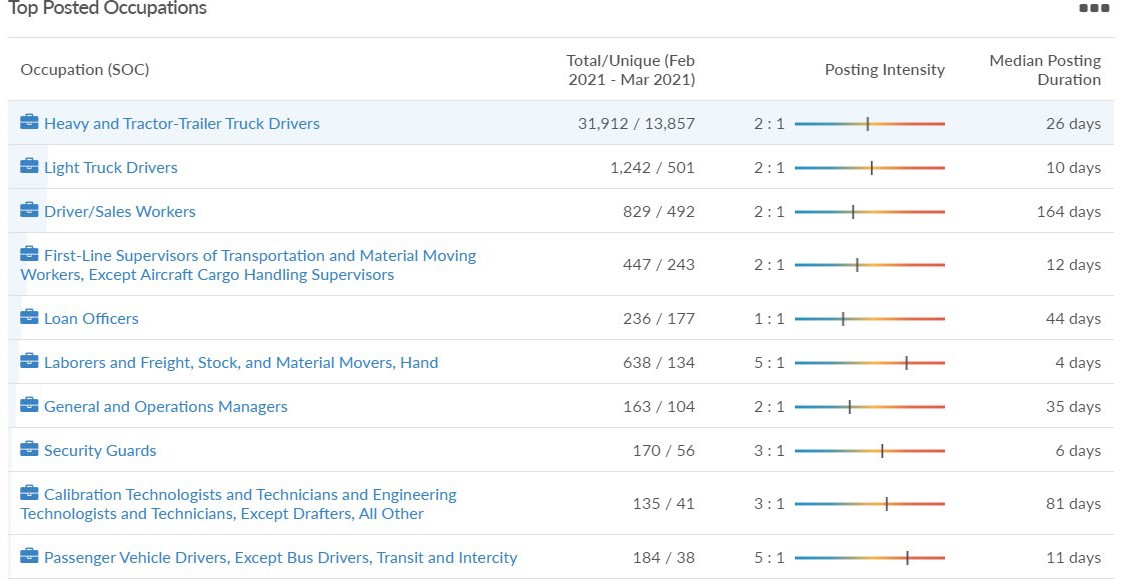 Source: EMSI 2020.4
Transportation and Warehousing Job Posting  Analytics (Feb-Mar 2021)
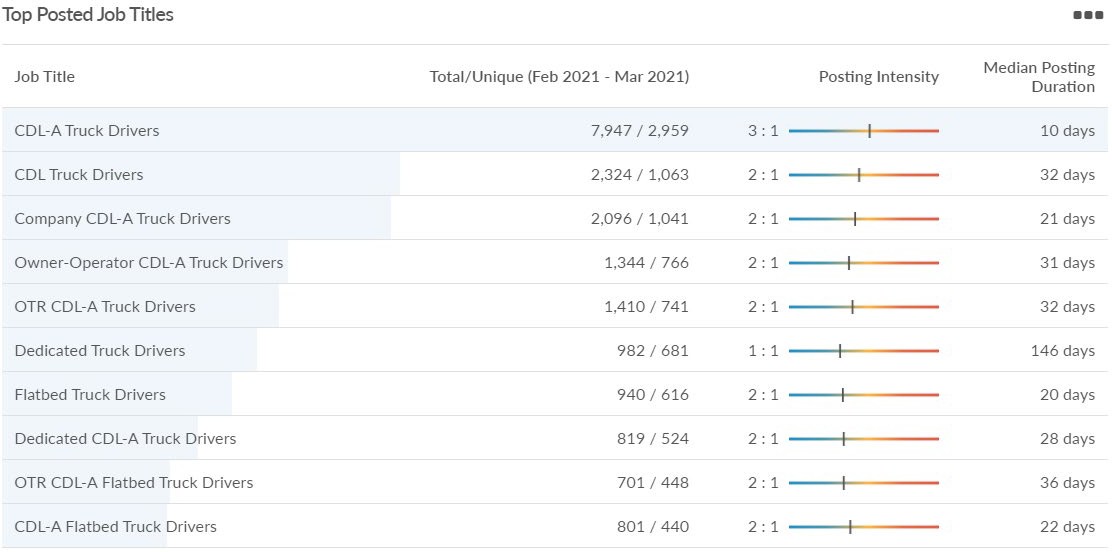 Source: EMSI 2020.4
Transportation and Warehousing Job Posting  Analytics (Feb-Mar 2021)
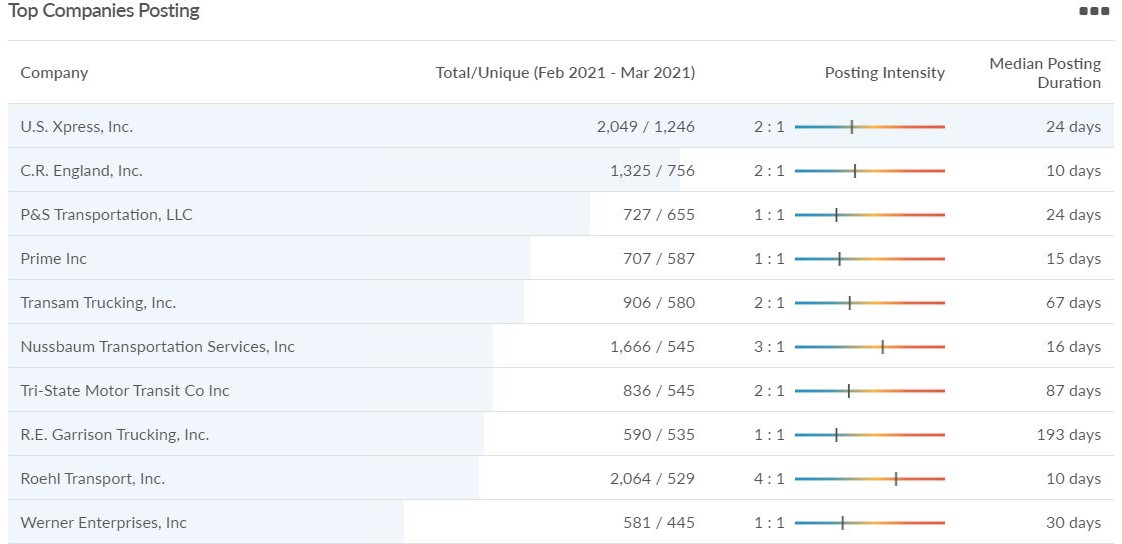 Source: EMSI 2020.4
Transportation and Warehousing Job Posting  Analytics (Feb-Mar 2021)
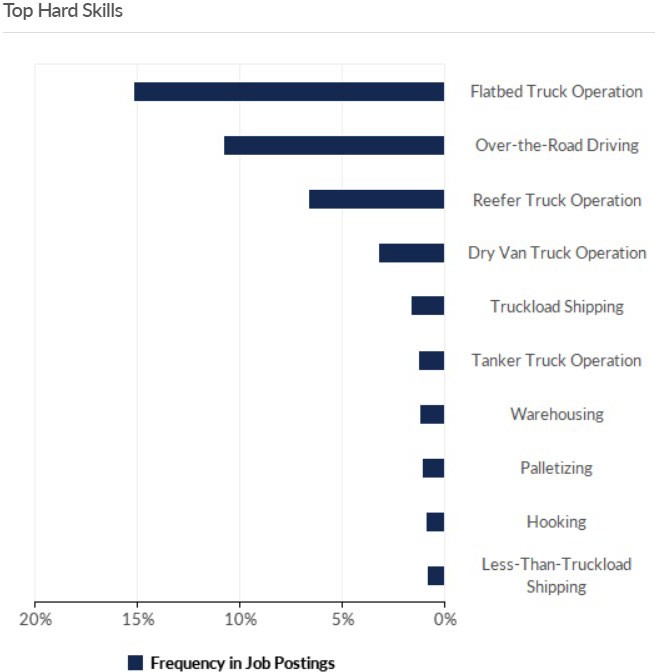 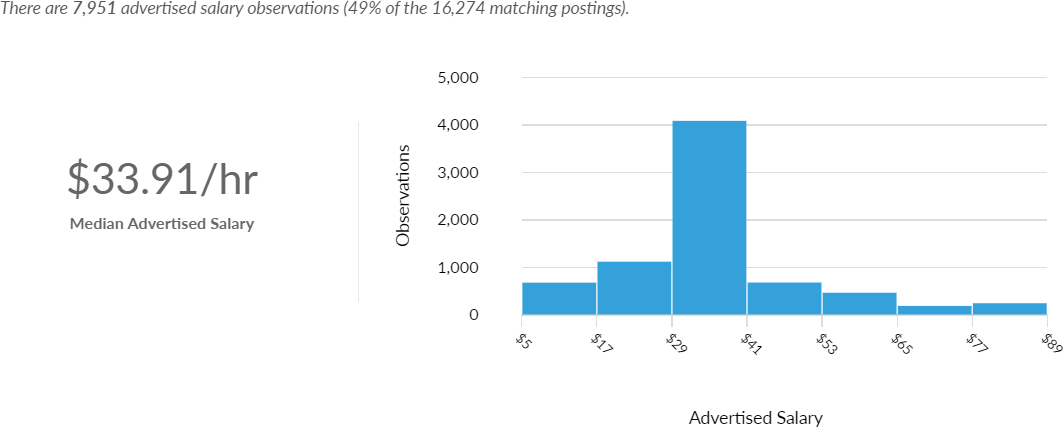 Source: EMSI 2020.4
Transportation and Warehousing Job Posting  Analytics (Feb-Mar 2021)
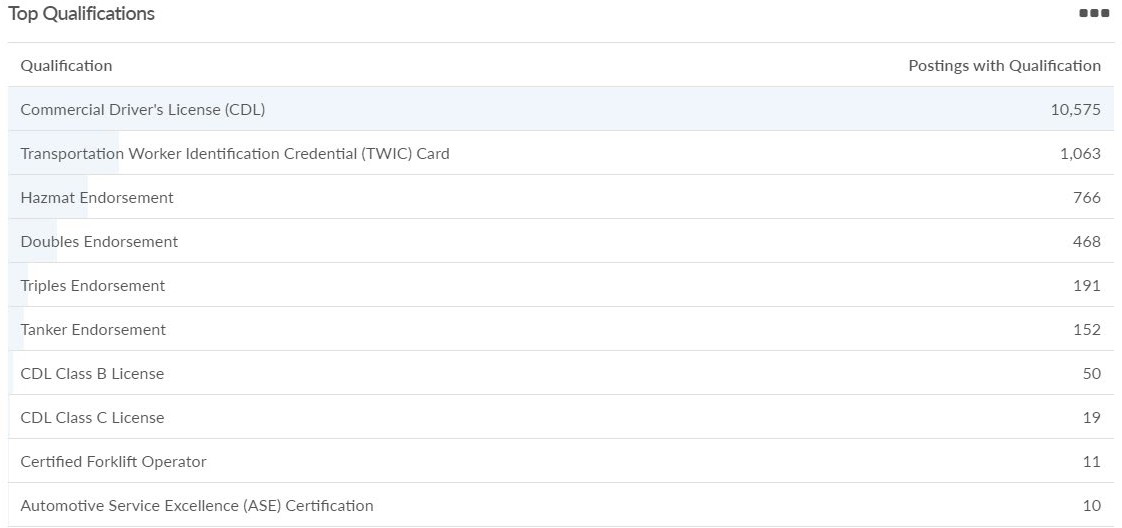 Source: EMSI 2020.4
About CRD
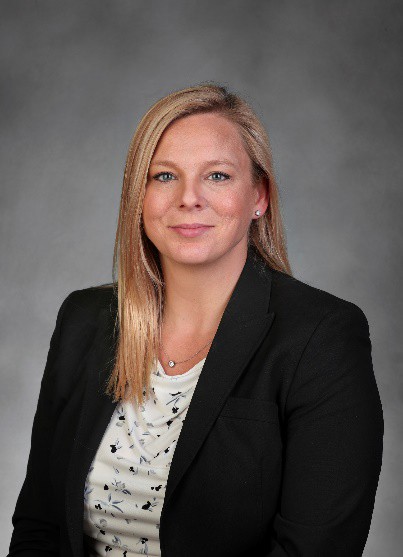 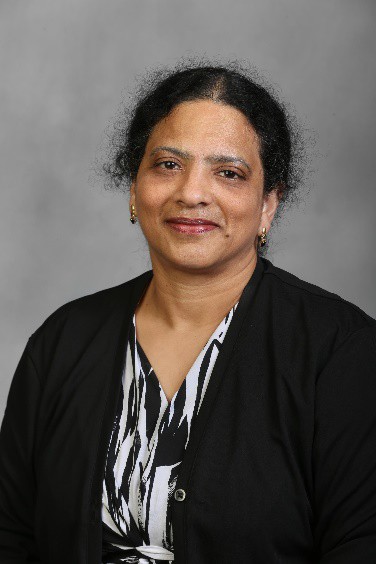 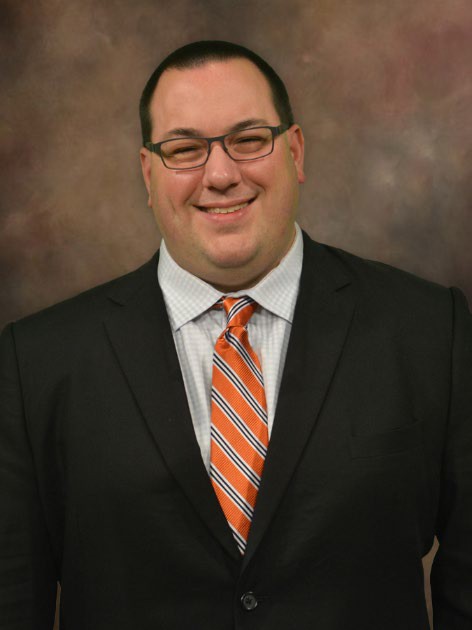 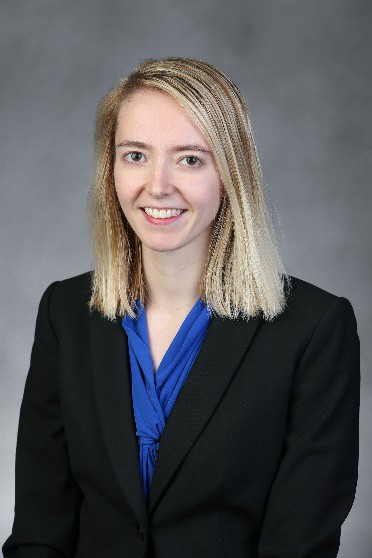 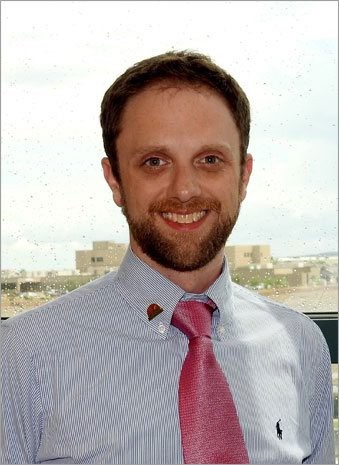 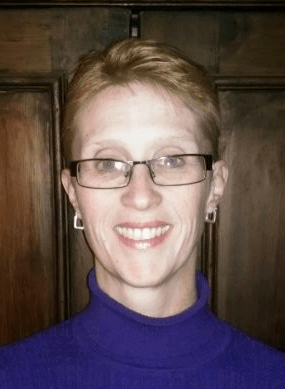 Ben Hooper  Economic Recovery  Program Coordinator
Lisa Lawson-LaPointe  Rural Development  Program Coordinator
Deminique Heiks  Economic Development  Program Coordinator
Vijaya Dasigi  Operations and  Budgets
Russell Mills, Ph.D.
Senior Director
Nichole Fifer, Ph.D.
Assistant Director
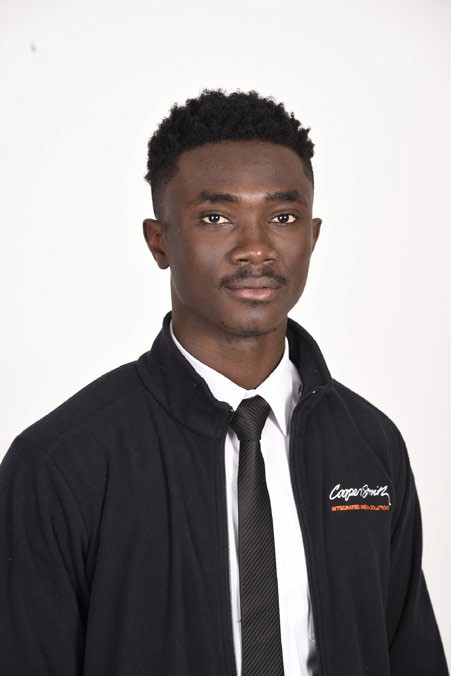 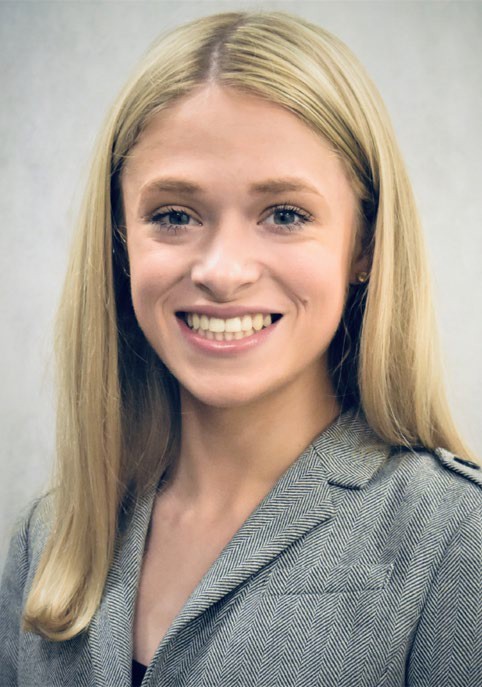 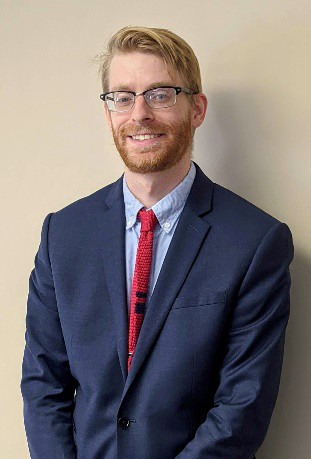 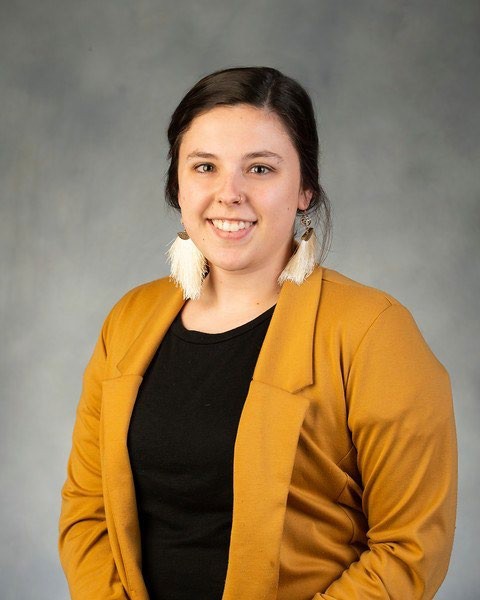 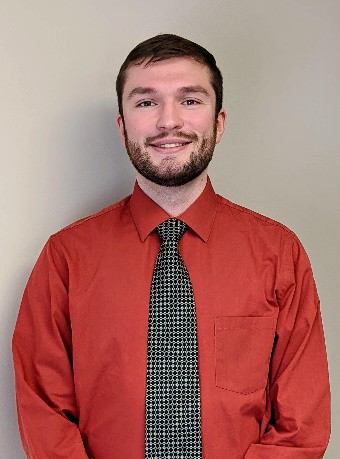 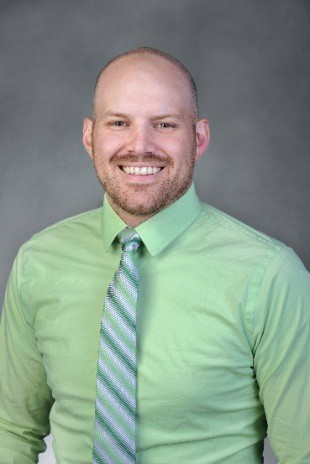 Justin Rex, Ph.D.
Research Fellow
Maddi Georgoff
Graduate Assistant
Ian Reineck
Graduate Assistant
Summer McVicker
Graduate Assistant
Danny Schlingman
Graduate Assistant
Baffour Koduah
Graduate Assistant